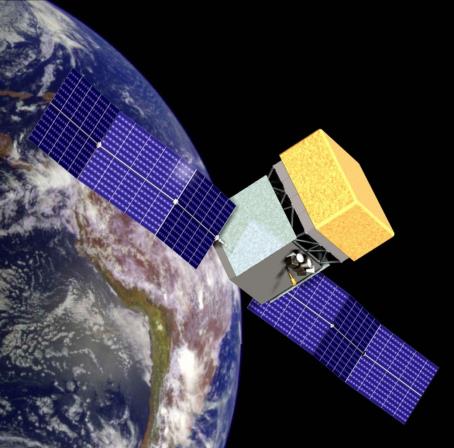 Masterclass in  Astroparticle Physics 
“Black Holes seen in Gamma Rays”The Fermi-LAT collaboration 2016
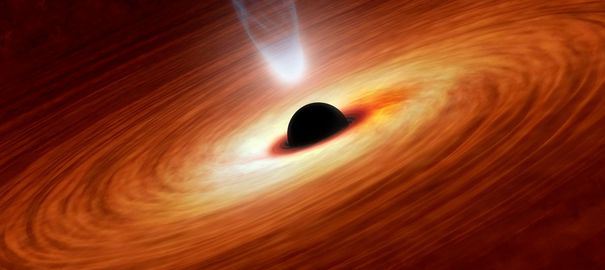 Agenda
Introduction
Background on black holes (blazars, gamma-ray bursts) 
Background on gamma-ray astronomy
Notions of flux and luminosity
The Fermi-LAT telescope
The Fermi-LAT data
Creation of sky maps 
Study of a blazar outburst
Study of a gamma-ray burst 
Video connection
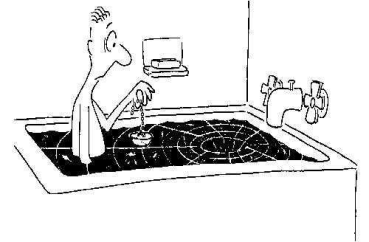 Black holes in the Universe
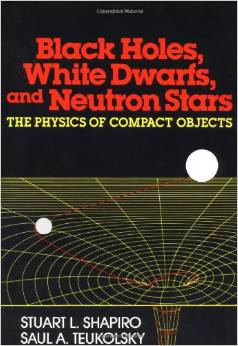 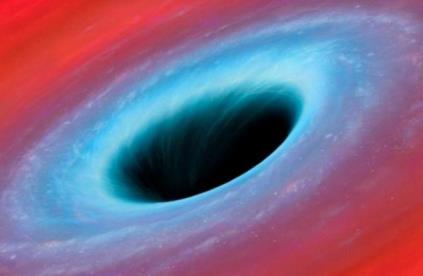 Introduction to black holes

The black holes at play:  the active galactic nuclei
    and blazars

The birth of a black hole: a gamma-ray burst
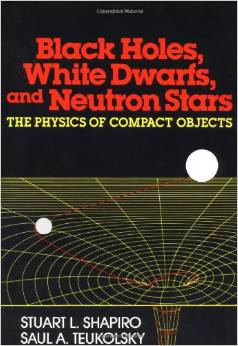 Introduction to black holes
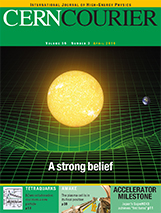 Spacetime curvature
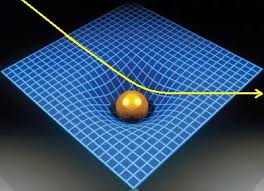 Examples of space curvature: 
gravitational rings
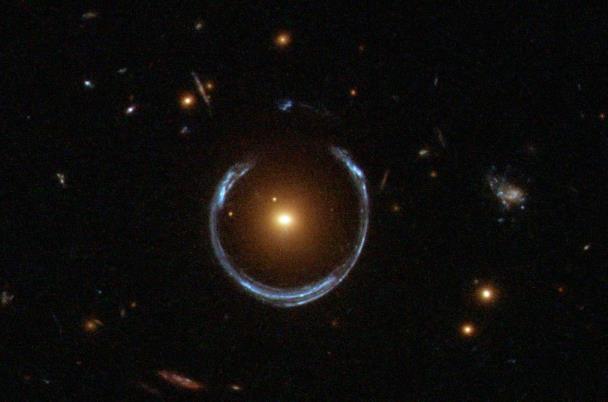 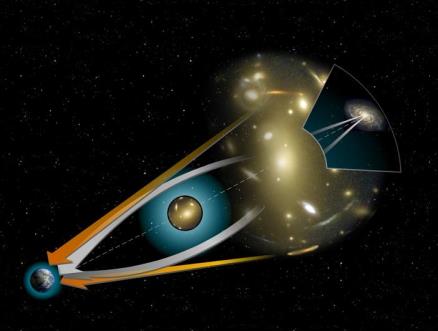 A foreground galaxy acts as a converging lens for light rays  emitted from a background  galaxy.  The image of the latter is distorted and appears as rings  (« Einstein rings »).
Effect of gravitation on time
Time is affected as well by gravitation. A clock placed close to a massive object runs slower than another one placed far away. 
« Gravitational time dilation »

If this effect were not taken into account, the GPS system would not work accurately.
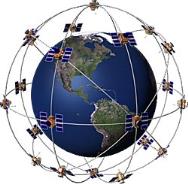 Black Holes of all sizes
Micro black holes: produced in the  Big Bang, but have « evaporated » since?  Never detected, but could be produced on Earth with accelerators?

Mass simillar to the Sun’s; : ex:  X-ray binaries, 
gamma-ray bursts, LIGo detection of GW  

Supermassive (106-1010 more massive than 
the Sun) in the center of galaxies.
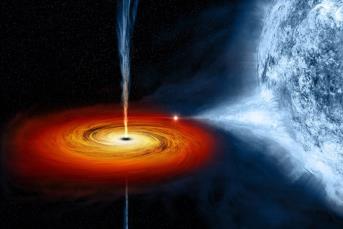 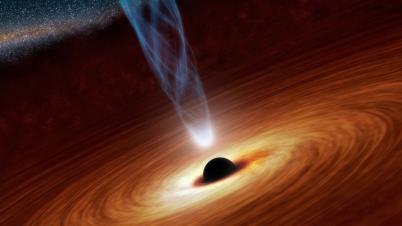 End-points of stars
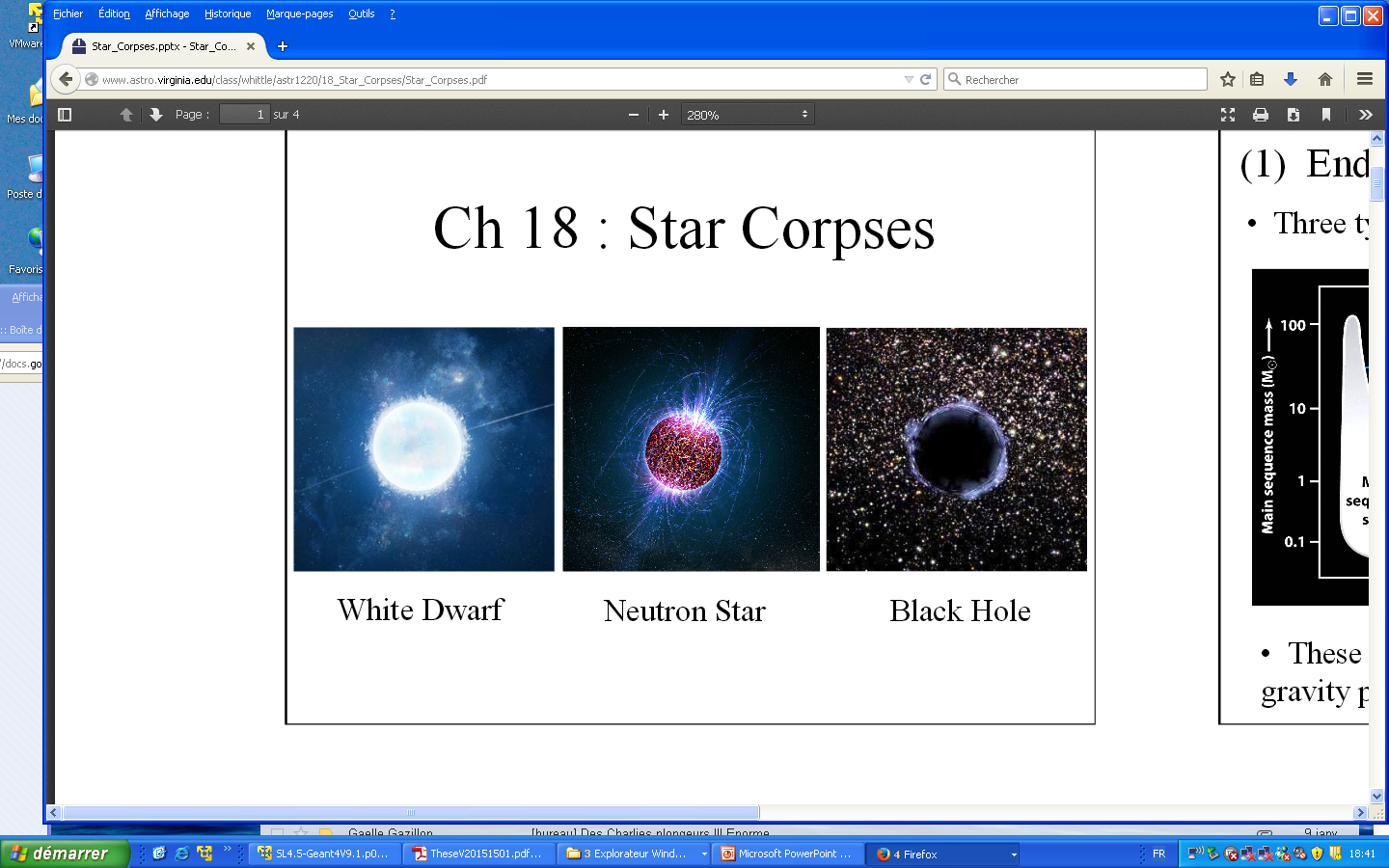 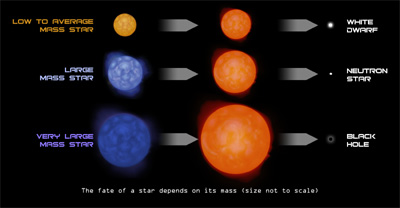 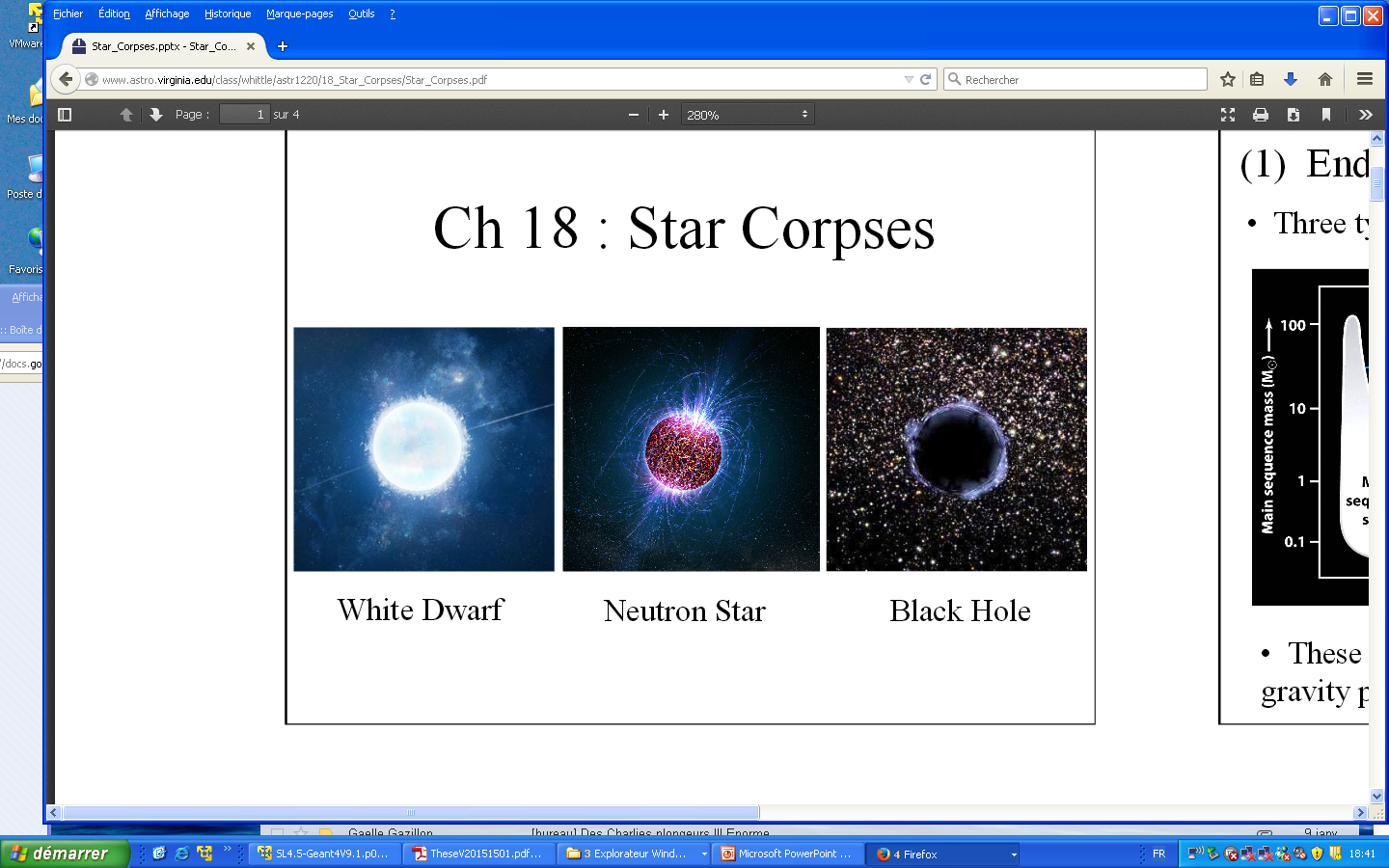 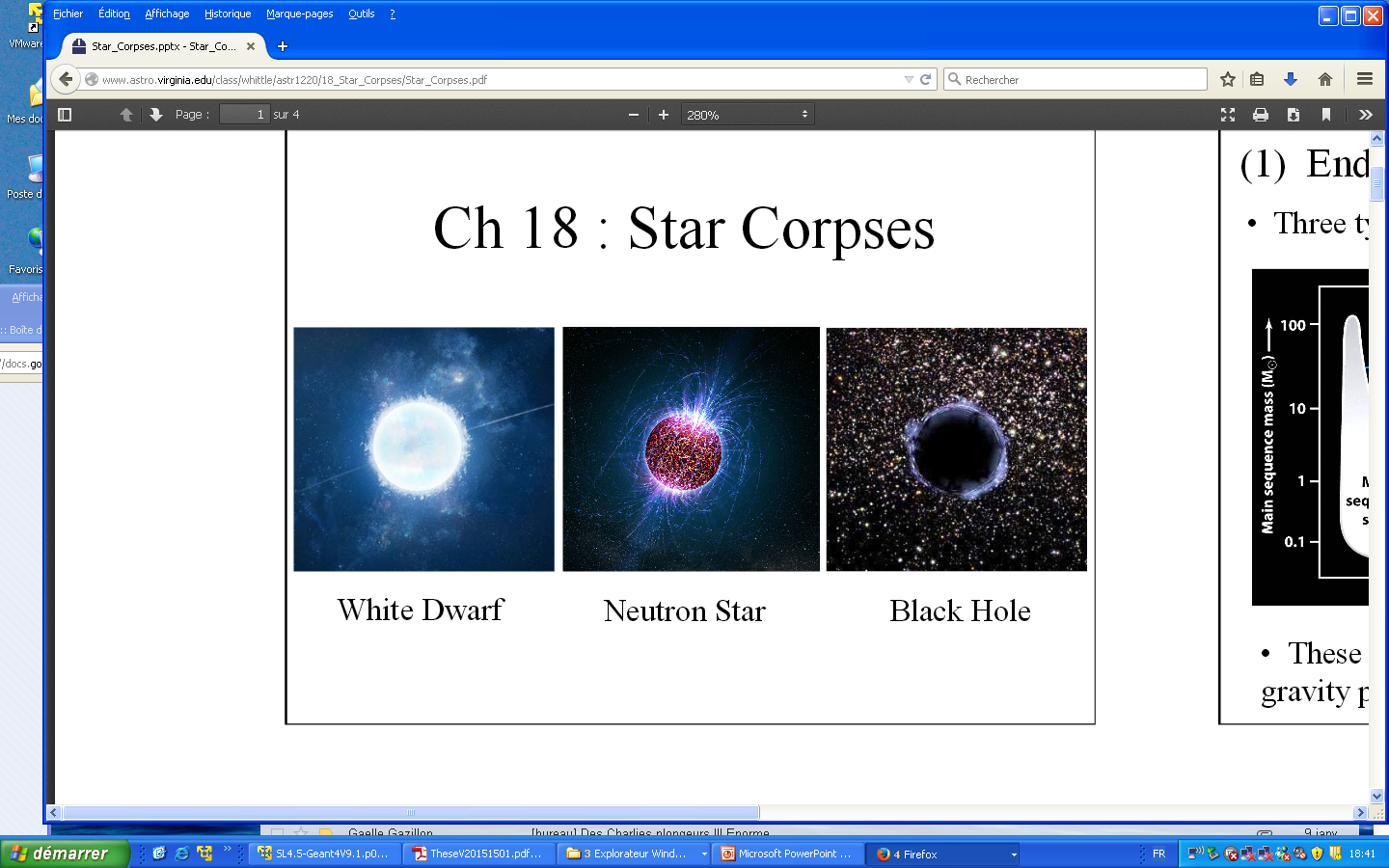 Estimation:  tens of million of stellar-sized black holes in the Milky Way
 Only the existence of about twenty of these black holes (found in binary systems)
have been established,
Two  stellar-mass black-hole candidates
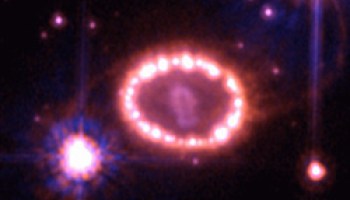 SN1987A
Cygnus-X1
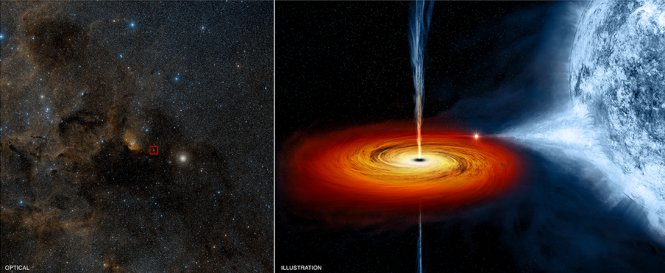 Fusion of black holes- Gravitational waves
The spacetime can be made to vibrate when two massive bodies fuse together and emit "gravitational waves". 
The discovery of these waves, produced by the fusion of two 30-solar-mass black holes into a bigger one, was announced in last February by the LIGO team.
The relative length variation is extremely small: 10-21
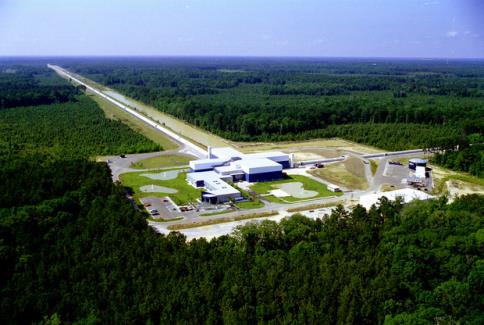 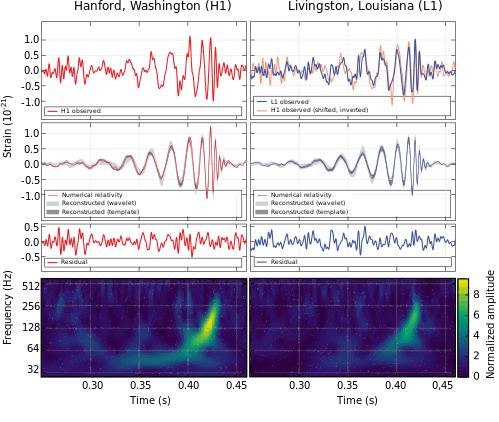 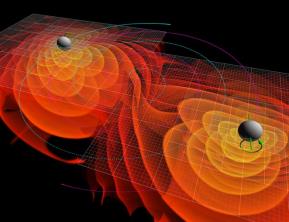 The Sagitarus A* black hole
Black hole sitting at the center of the Milky Way (~4 millions solar masses)
0.1’’
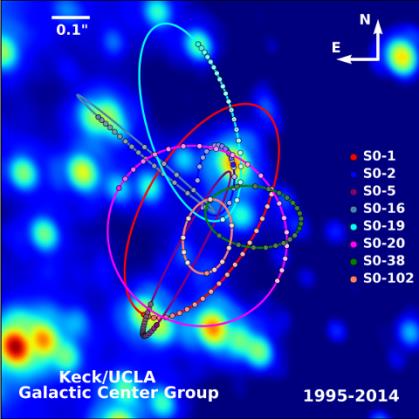 Galaxy, active galaxies
Galaxy:
Group of hundreds of billions stars
About  100 billions galaxies in the Universe

Active Galaxy: galaxy with a very luminous inner part.
« Supermassive » black hole pulling in matter (gas, 
dust) from a surrounding disk.
Part of the infalling matter can be ejected via a 
high-speed jet detectable in radio (« radiogalaxies »)

Blazar: radiogalaxy whose jet is directed to Earth. 
Amplification of the galaxy luminosity and the energy 
of its radiations.
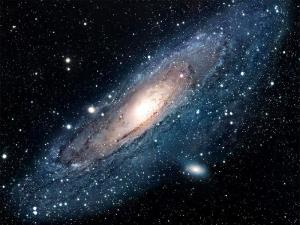 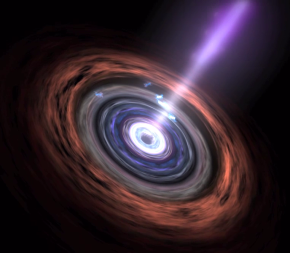 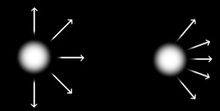 Crédit: NASA
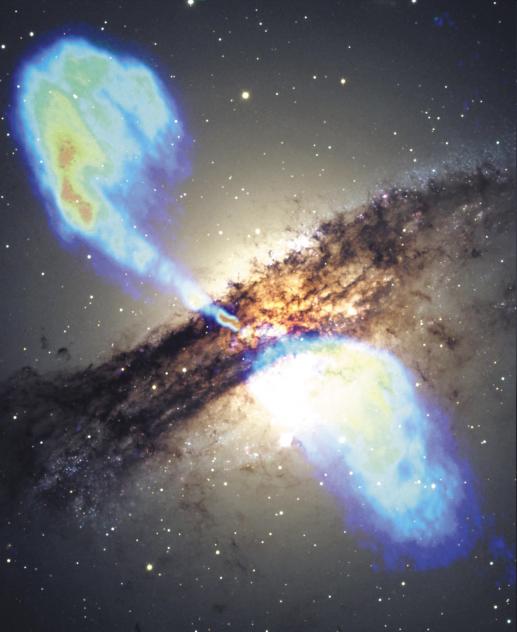 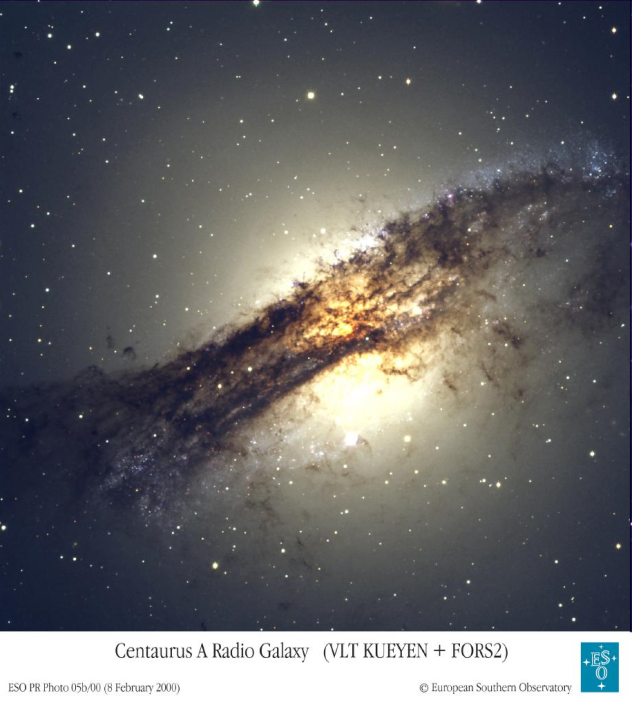 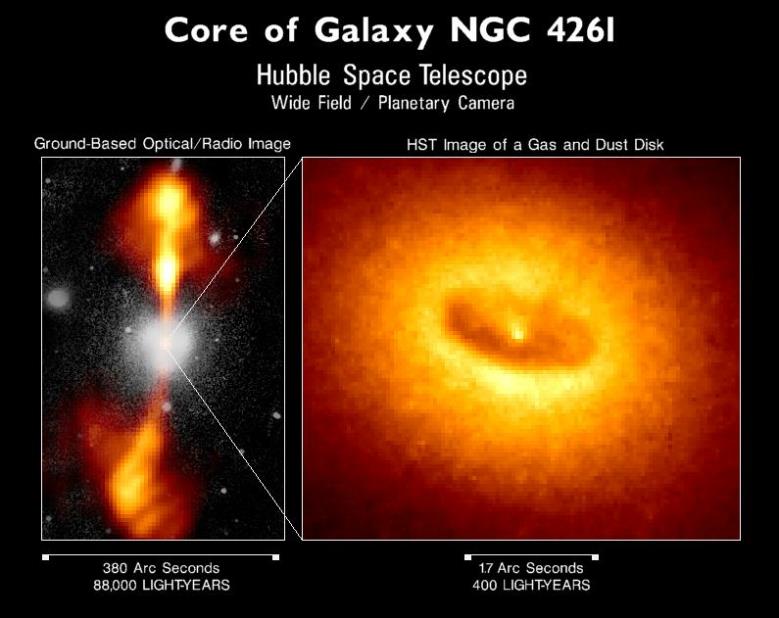 Gamma-ray bursts (GRB)
Very massive stars die in gigantic explosions giving birth to a black hole and ejecting a very fast « jet » of matter: this is a (long) gamma-ray burst (detectable as a flash of gamma-rays). A tremendous amount of energy is released during this event. 

Note: There is another type of GRBs: short ones, corresponding to the fusion of two neutron stars.
longs: hypernova/collapsar
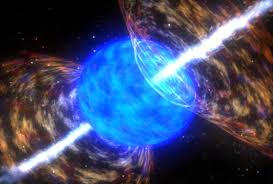 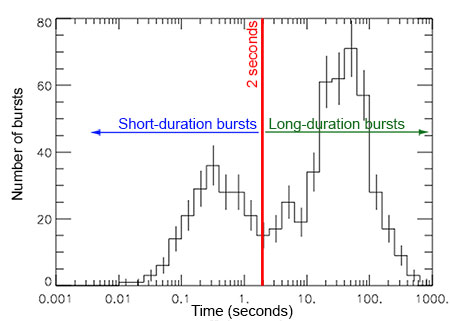 courts: coallescence d’objets compacts
Crédit: NASA
Gamma- ray astronomy and cosmic accelerators
In  blazars and gamma-ray bursts, particles (electrons or protons) are 
accelerated to very high energies ( ~TeV).




These particles emit radiations, including gamma rays by interacting with
matter, 
other radiations, 
and magnetic fields.

Gamma-rays can only be produced by high-energy particles. Their detection 
allow the study of the cosmic accelerators in the Universe: 
Active galactic nuclei (as blazars, very time variable) 
Gamma-ray bursts (explosions lasting a few seconds)
Pulsars (fast-spinning neutron stars)
Supernova remnants, some of them accelerating the cosmic rays 
     that bombard the Earth.
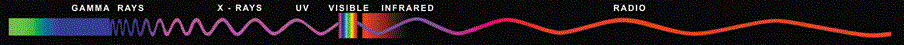 Gamma-ray astronomy (2)
The gamma-rays are blocked by the atmosphere: a telescope on board a satellite is required to detected them.
The radiation is so faint that one detects one light particle (a photon) at a time.
A measurement with a telescope
Collecting area: Telescopes collect more light than the human eyes thanks to a larger area. This area is not usually exactly the geometric area: slanting effect + non-perfect « efficiency ».

Collecting time: By using photographic plates or electronic sensors (CDD), one can collect light over a long time. 

Magnification: By combining diverging and converging lenses or mirrors, a magnified image can be obtained.  Unfortunately, gamma-rays cannot be deflected.
Flux and luminosity
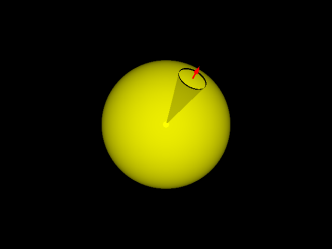 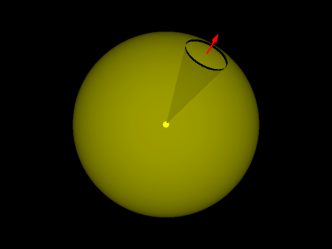 The number of photons emitted in a cone per second remains constant and thus is independent of the distance to the source.
 At a given distance, the area of a sphere intercepting the cone scales as the square of the distance. 
So the number of photons per square cm and second  (= the flux)  is inversely proportional to the distance squared ("inverse-square law").
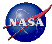 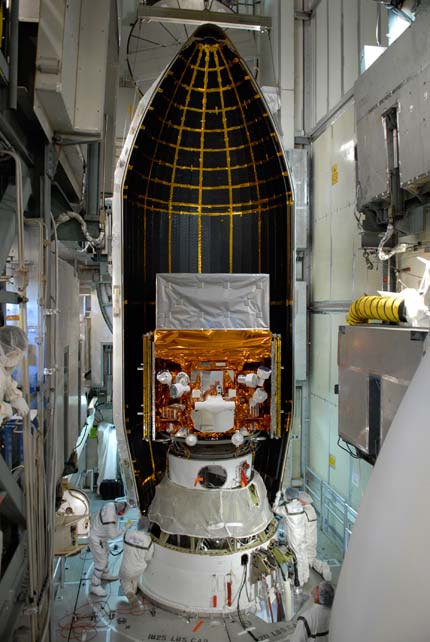 The Large Area 
Telescope on board the Fermi
satellite
     (launch: June 11, 2008)
g   incoming gamma ray
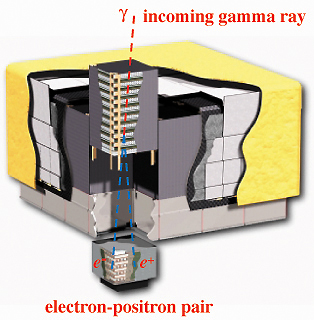 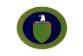 Crédit: NASA
e- e+ pair
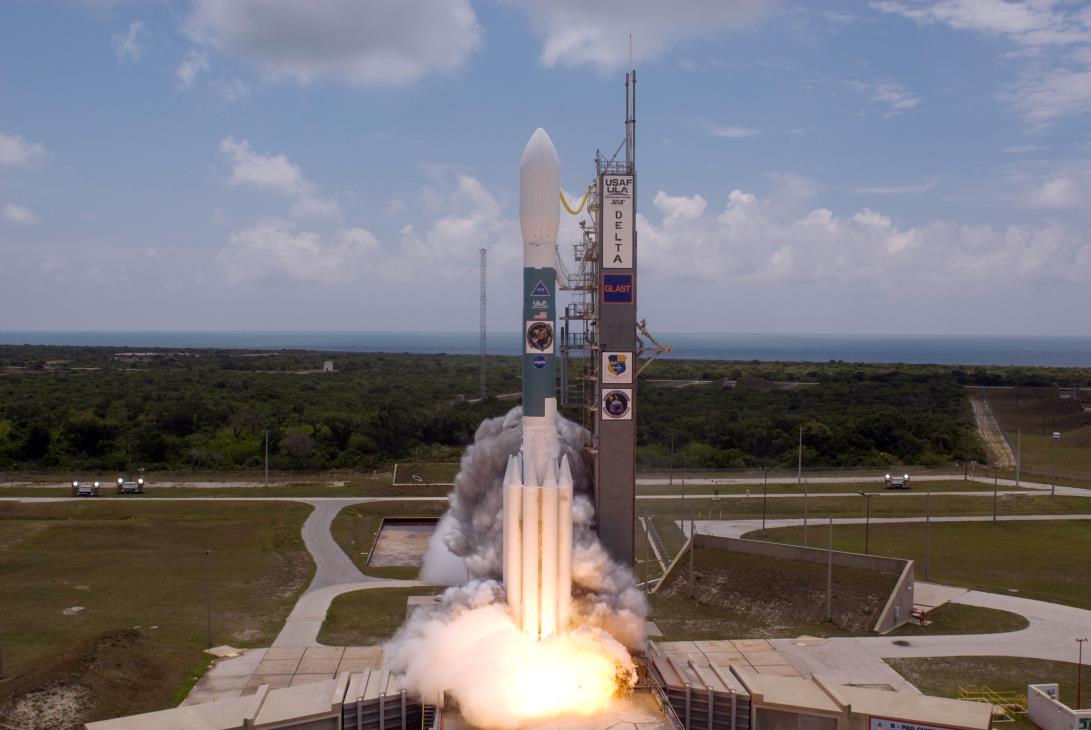 
Pair-Conversion Telescope
Anticoincidence
Detector (background rejection)
Conversion Foil
Particle Tracking Detectors
e–
Calorimeter  
(energy measurement)
e+
The Fermi Large Area Telescope (LAT)
The gamma-ray photons interact with matter and produce an electron-positron pair  photons (“E=mc2”). The LAT is a  detector similar to those used in particle physics at CERN.
Gamma-ray photons detected by the LAT
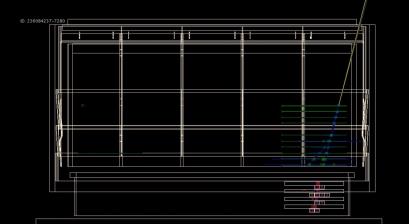 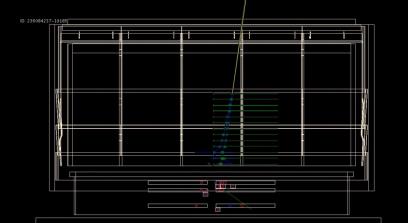 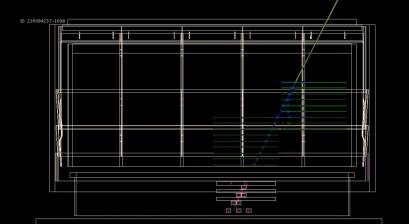 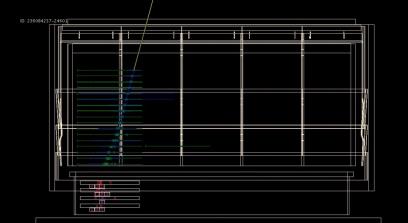 Green crosses show the positions of the detected charged particles, blue lines represent the reconstructed trajectories using the tracks and the yellow line  indicates the estimated gamma-ray direction. Red crosses show the energy deposited in the calorimeter.
LAT performance
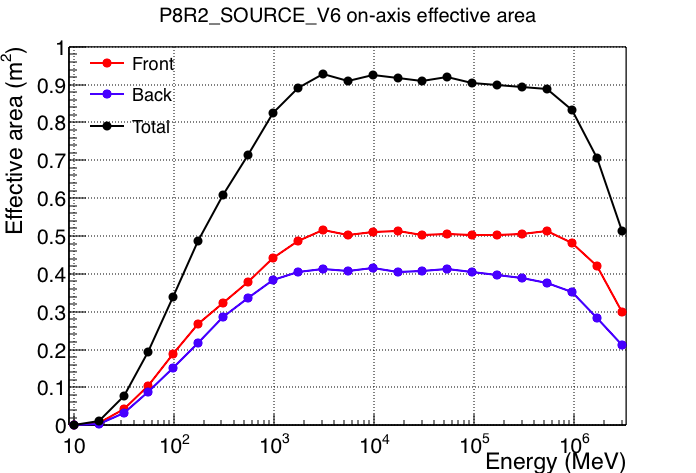 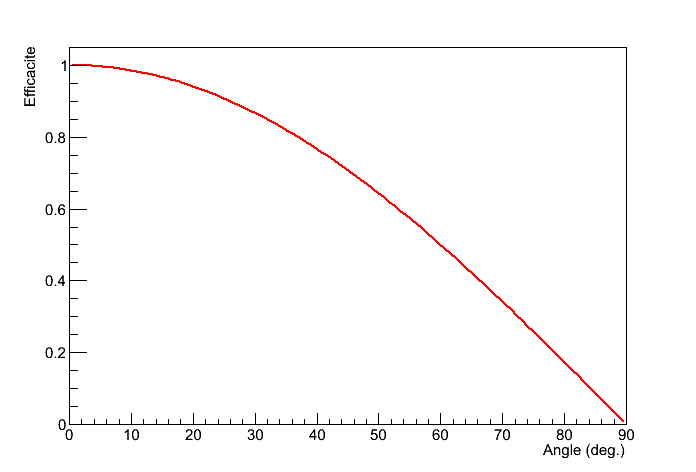 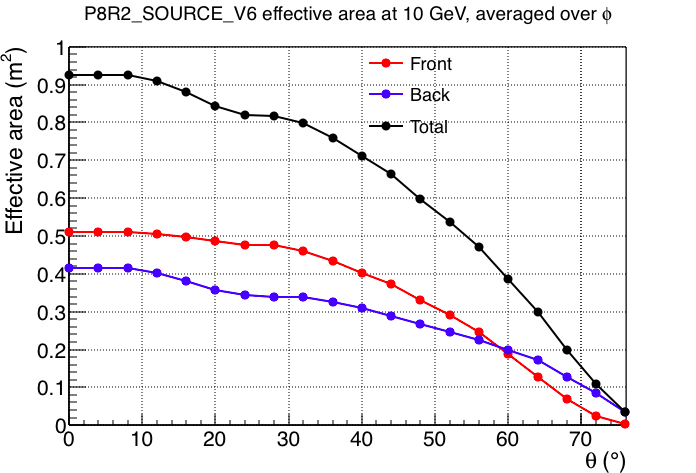 Collecting area 
It depends on the energy (why?) and the angle between the gamma-ray direction and the detector 
Axis. If the detector was infinitely thin and recorded all particles hitting it, the collecting area would 
scale as the angle cosine. 

Angular resolution 
A point source in the sky does not show up as a point in the data, but as more or less extended 
spots.  The  telescope has a limited precision  when measuring the photon arrival direction 
(« angular resolution»). This precision is about 1 degree for a 100 MeV photon but improves at 
higher energies.
Background rejection
Goal:  After a quick training, try to tell from the event displays whether 
the primary particles are most likely photons or charged cosmic rays.  
Guess the energy: low, medium, high?
( Do it for 20 events. What is your score?)
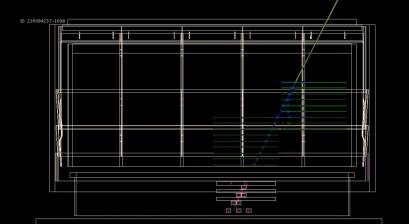 Public NASA’s Fermi-LAT data server
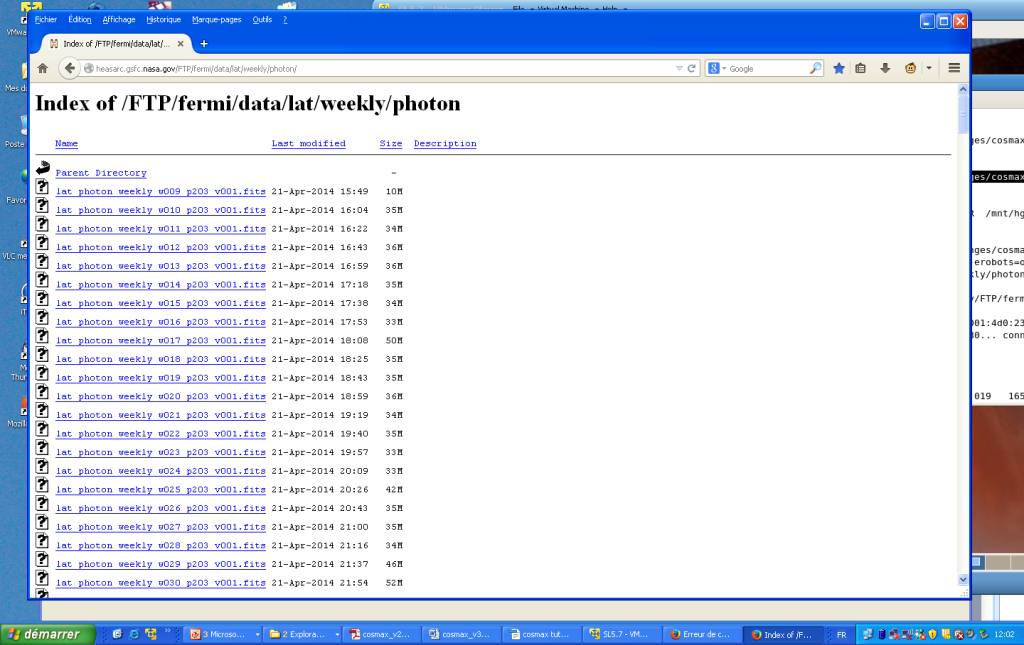 The Fermi-LAT data
Explore a weekly data file with the command fv (fits viewer)
fv fits_file/lat_photon_weekly_w074_p302_v001_filt.fits
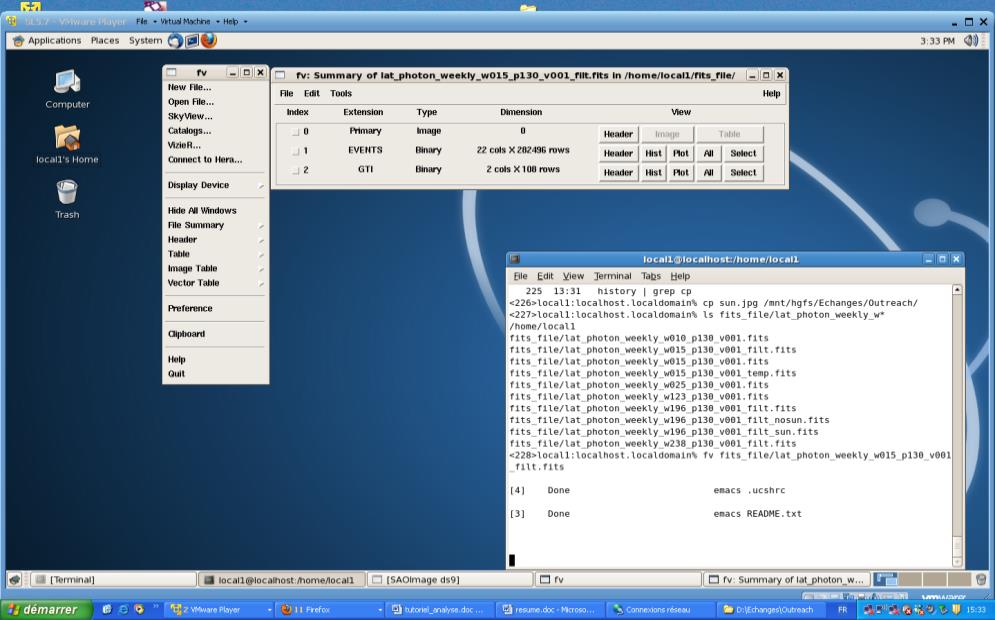 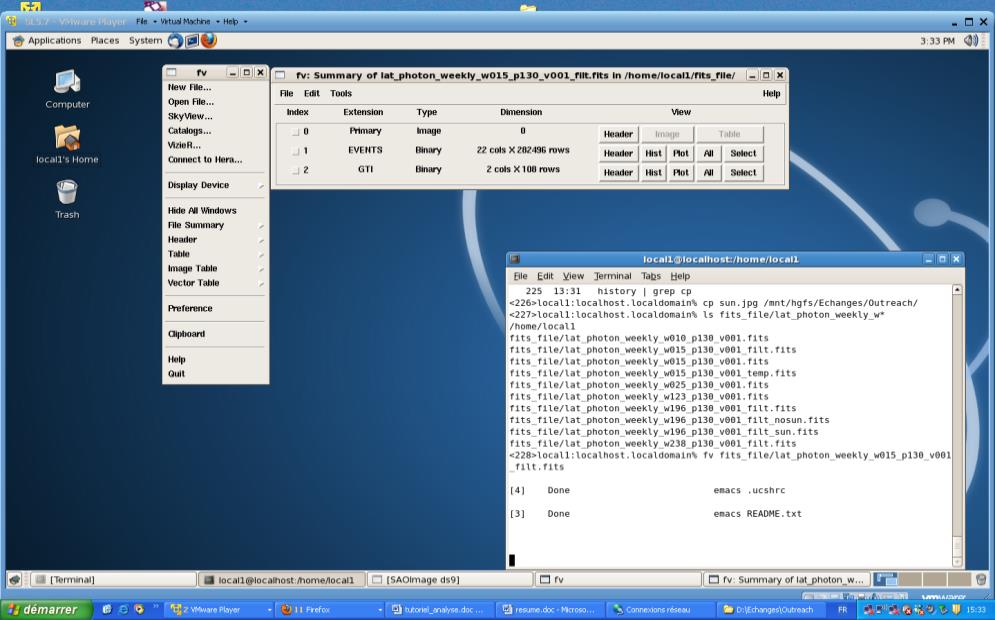 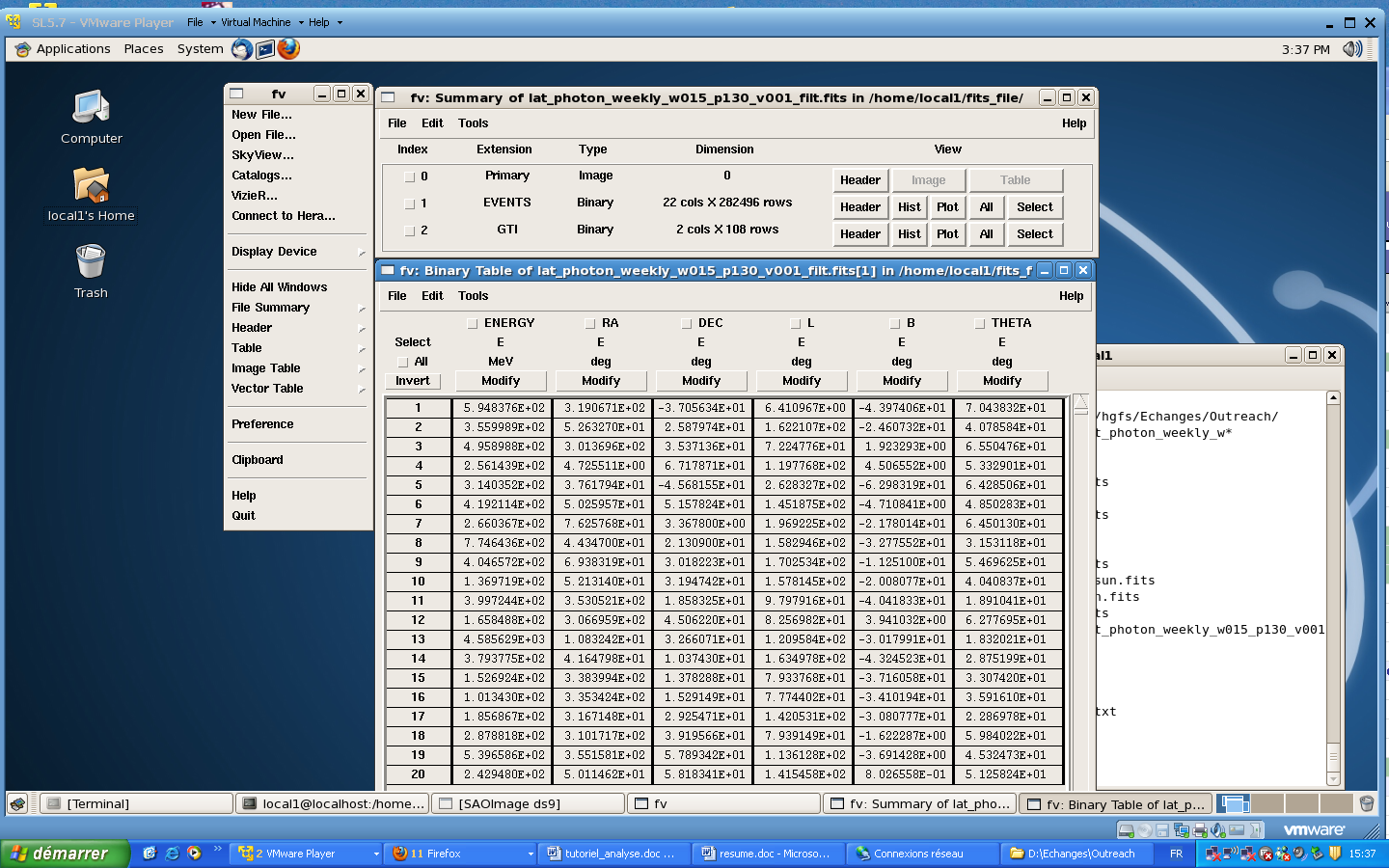 The sky seen by Fermi
Sky map using  E>1 GeV photons collected in 4 years
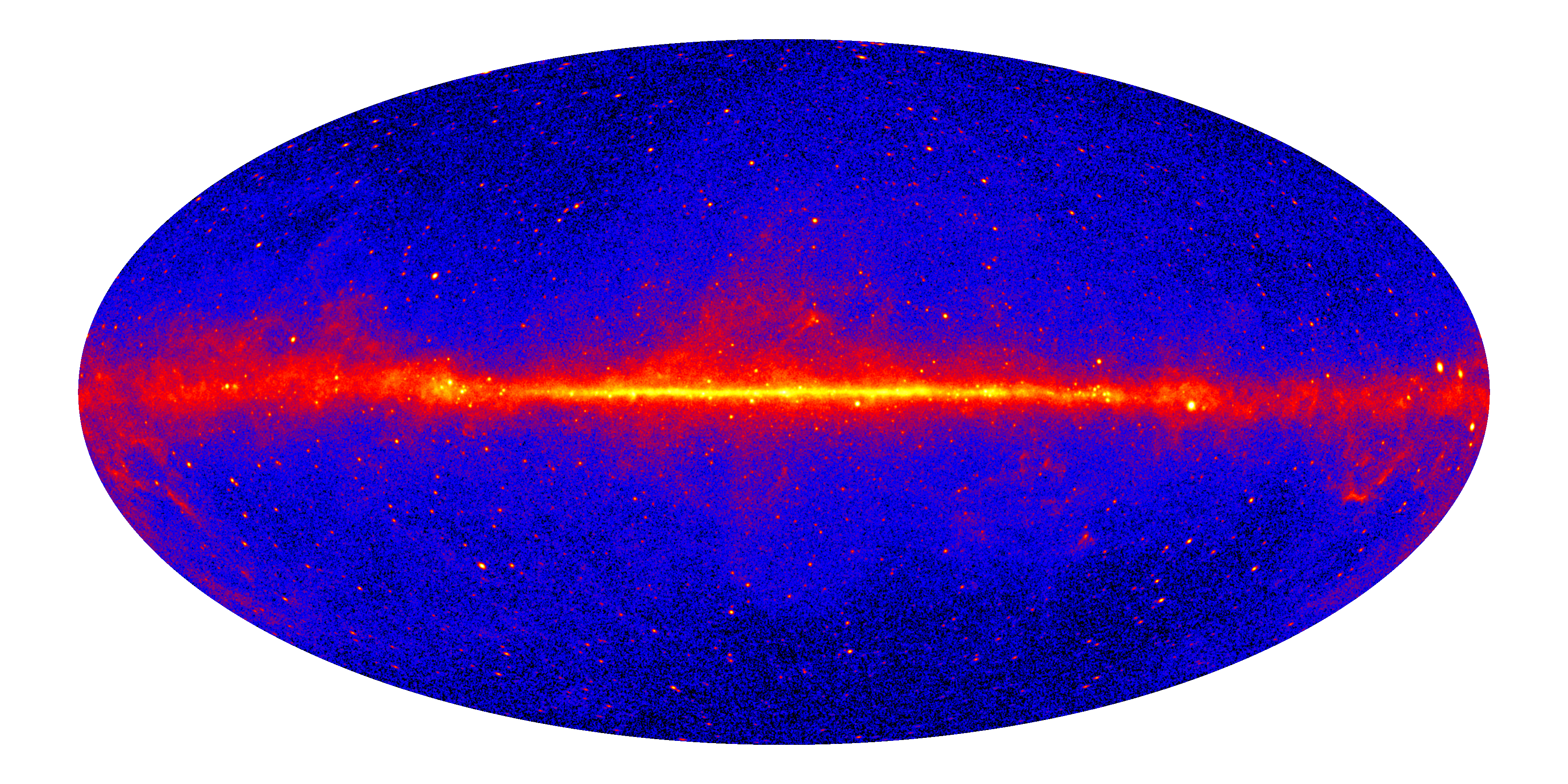 The diffuse background is made of photons coming from the interaction of cosmic rays 
with matter (dust, gas) present in the Milky Way. Point sources are also visible.
Create a sky map
> create_map  #week (option)
option= cel, gal, ait 
Ex: create_map 129 ait
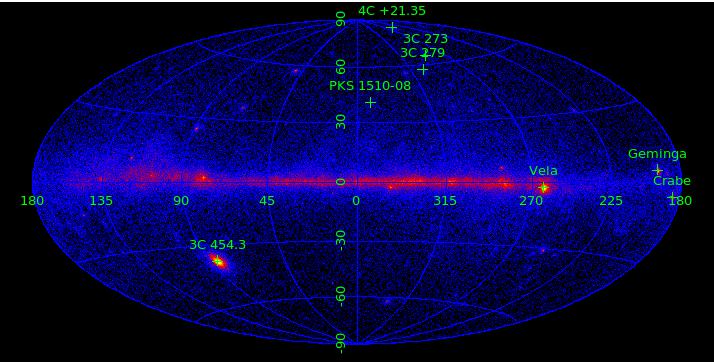 The blazar 3C 454.3
It is the brightest active galactic nuclei (blazar) detected by le LAT, with spectacular outbursts.
It hosts a 4-billion solar mass black hole.
It is located  7.2 billion light year away. 
(redshift=0.859).
Its coordinates are:
   (RA, DEC)=(343.5°,16.15°)
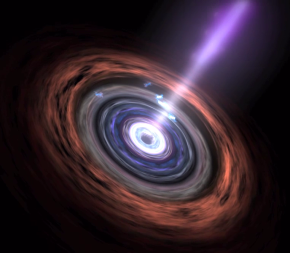 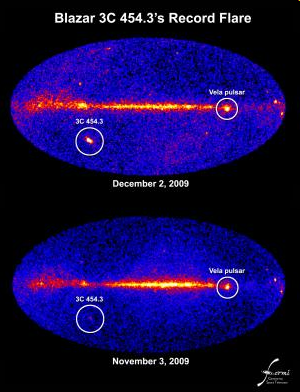 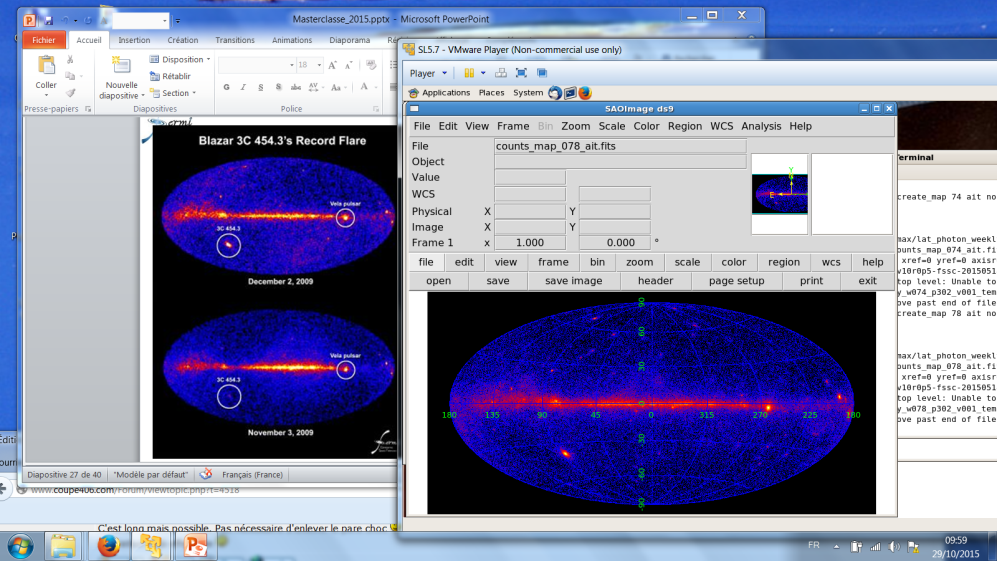 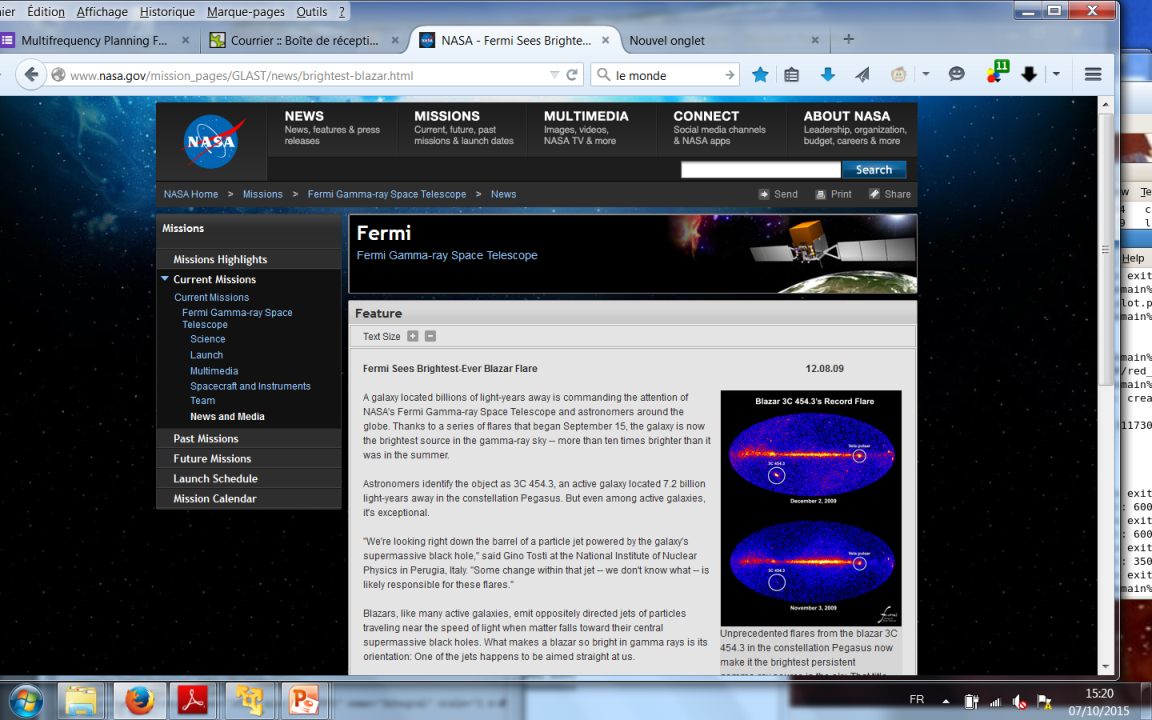 week 78
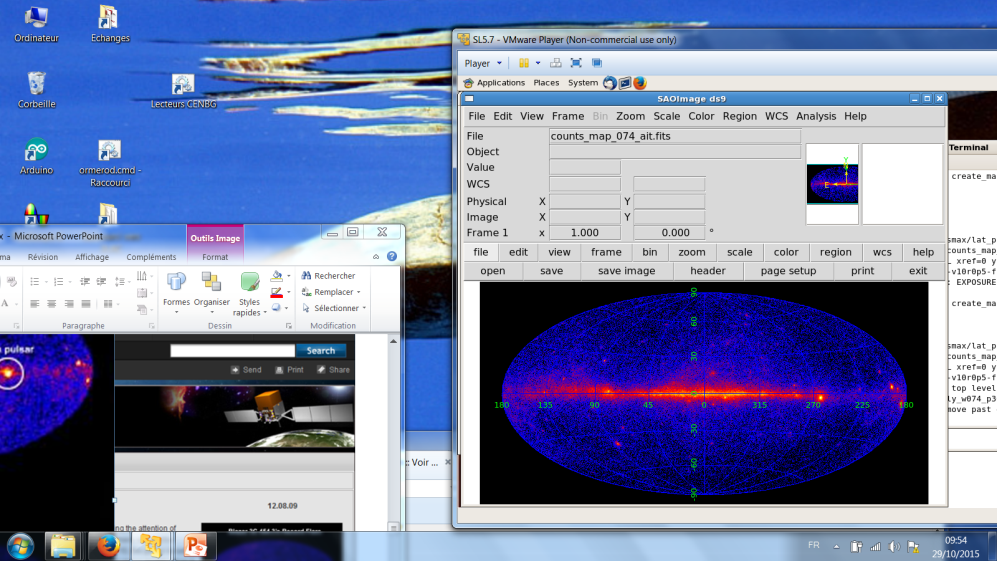 week 74
The blazar 3C 454.3
Different parameters characterize a celestial object emitting radiations:
Its sky position (two coordinates, which are angles similar to the longitude and 
latitude on Earth).
its flux (possibly variable in time): photon/cm2/s
its «flux density» also called « spectrum », representing  the weight of the  
different detected radiations as a function of their energy. It is a flux per energy unit. 
In the gamma-ray energy domain, the flux density can often be modeled by a power-law
function N(E)=k E-a where k and a are constants. a is called the spectral index.

Creation of a map with selection (time and position)


Options: Explanation of the photon spread (angular resolution)
Using  data in format csv to make a map with Excel or other spreadsheet 
applications known to the students:
Scatter plot
2D histogram
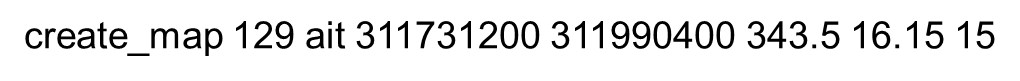 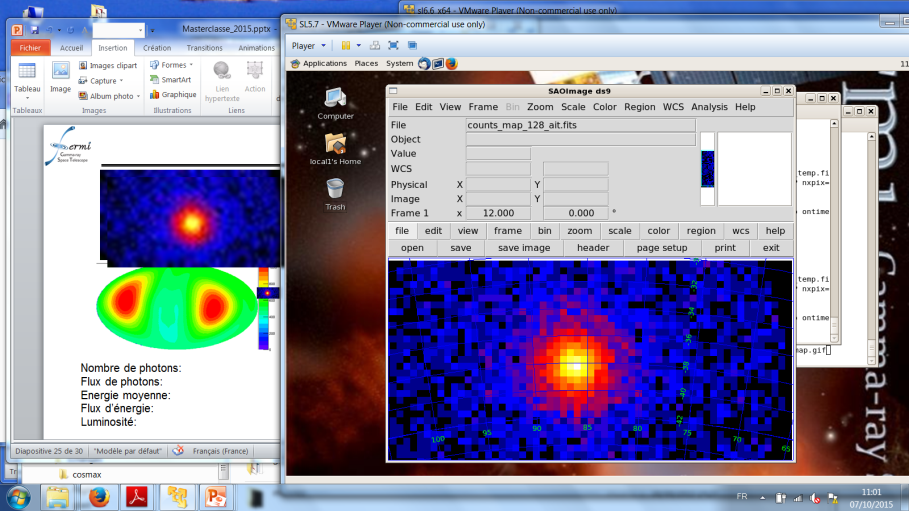 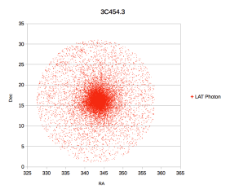 Light curve
> create_light_curve 128-129 lc_3454.txt 0 0 86400 343.5 16.15 5
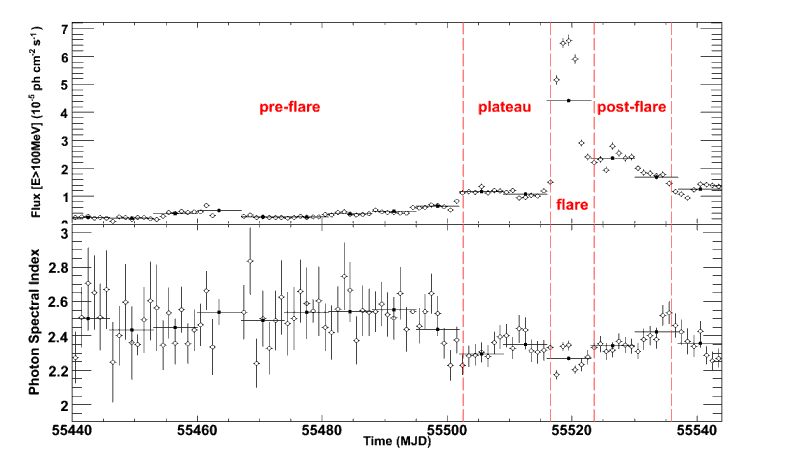 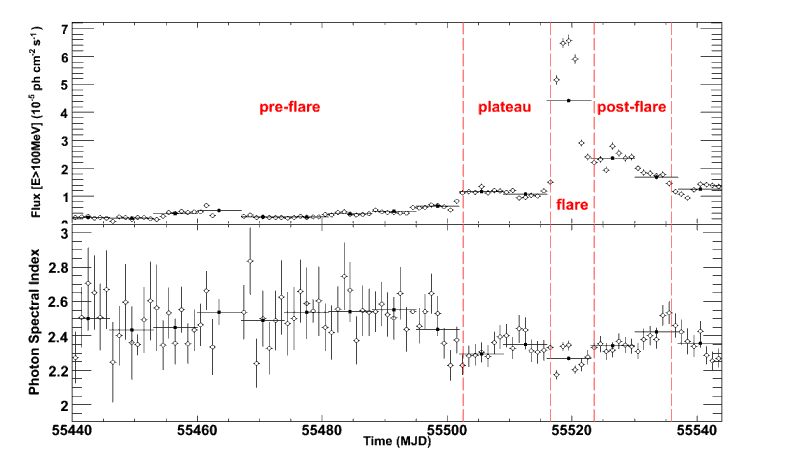 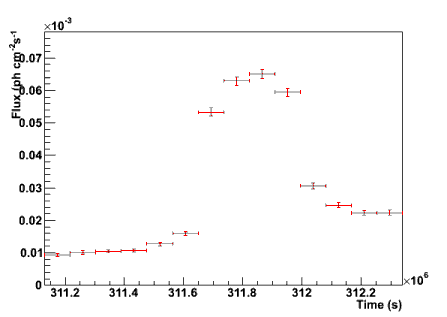 We will try to estimate the source luminosity during 
the 3 brightest days.
The blazar 3C 454.3
> create_map 129 ait 311731200 311990400 343.5 16.15 15
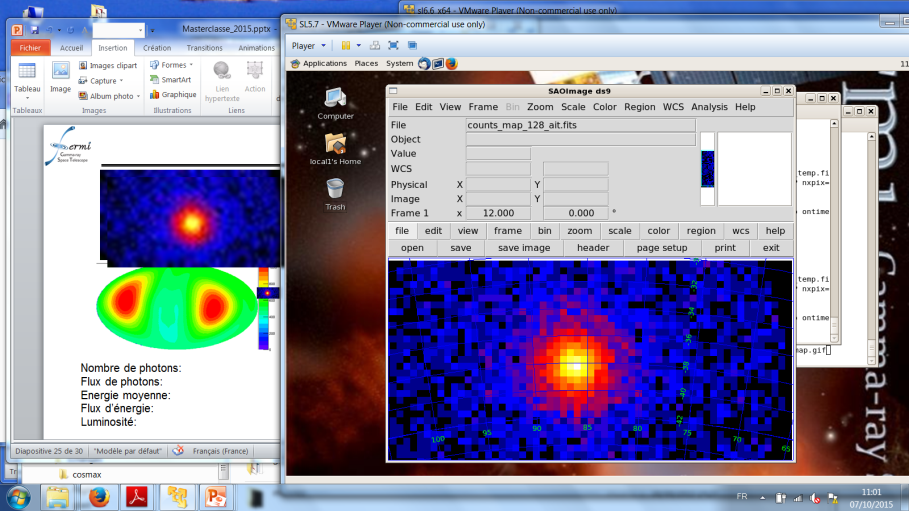 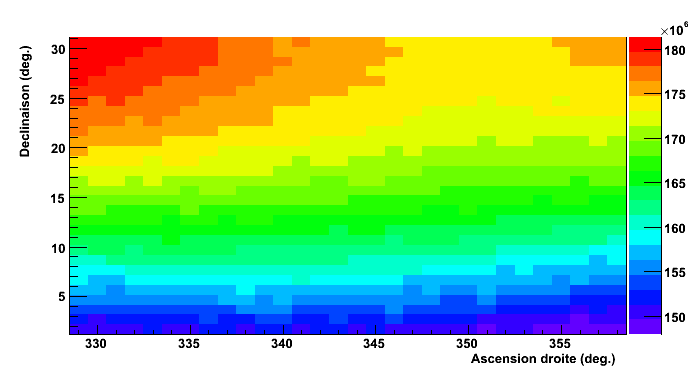 > create_exposure 129 map 200
Number of photons:    10215
Exposure  (S x T):  1.65 x10 8 cm2 s  
Photon flux        : 6 x 10-5 ph cm-2 s-1
Energy spectrum
fit_spectrum 129
Adjust the flux and spectral index of a power law function so as to best match the data. 
The right-hand panel displays the function used (top) and the exposure as a function of energy
(bottom) whose product yields the number of photons as a function of energy (left-hand panel).
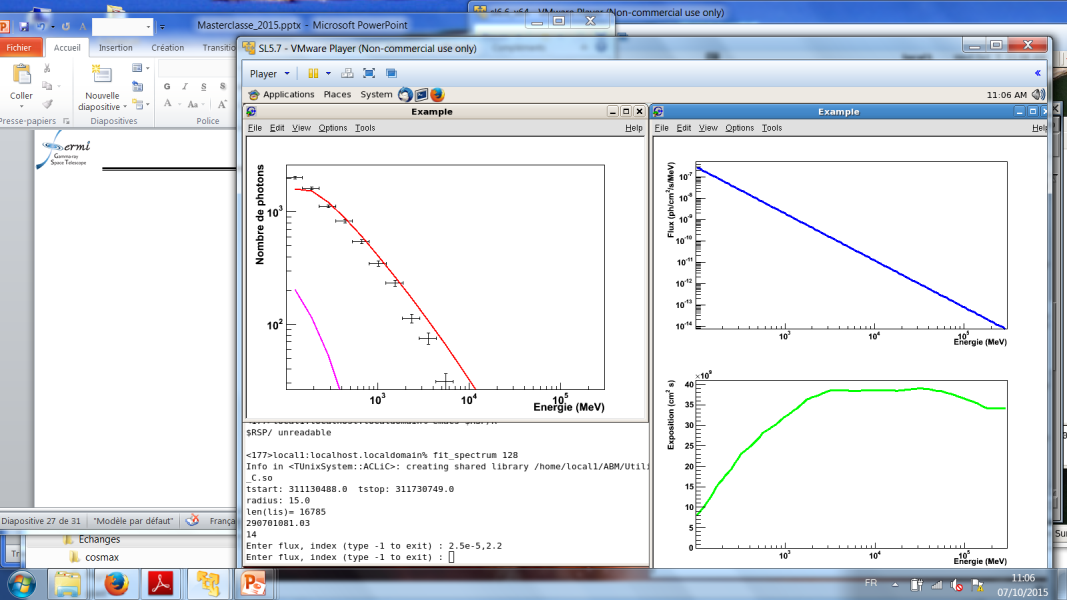 Luminosity of the flaring blazar 3C 454.3
Photon flux            :  6.5 10-5 ph cm-2 s-1
Spectral Index (a) :  2.3
Mean Energy         : 433 MeV
Energy Flux           : 4.5 10-15 W cm-2   
Distance                : 1.7 1028 cm  
Luminosity             : 1.6 1043 W (=1.6 1050 erg s-1)
 As much as 3 million galaxies like the
Milky Way!
In reality, the source does not radiate
uniformly in all directions, but only in 
a cone of about 5-degree opening along 
the jet.
The gamma-ray burst 080916C
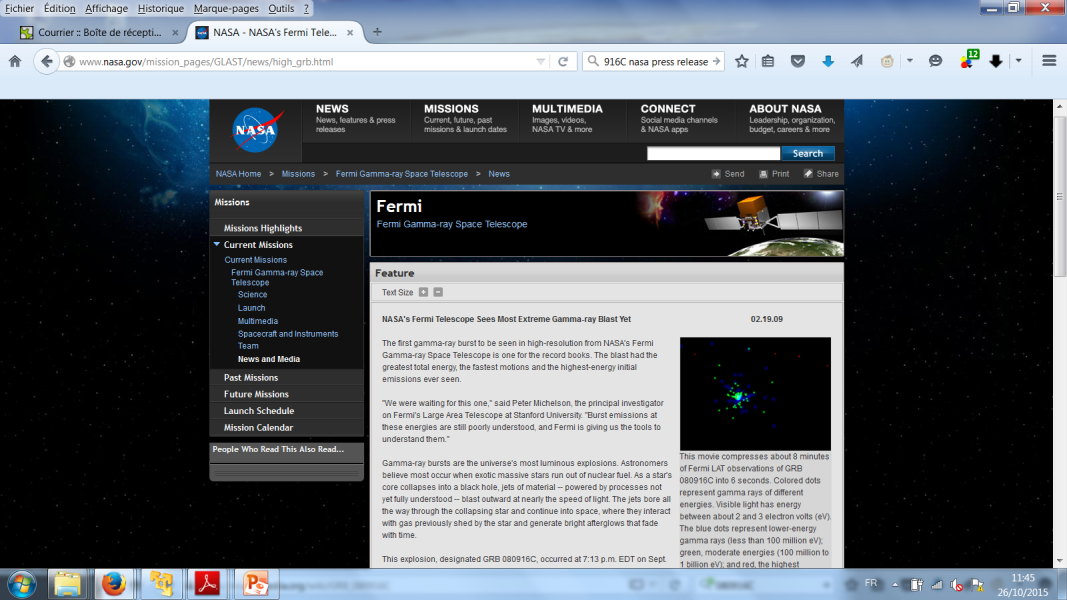 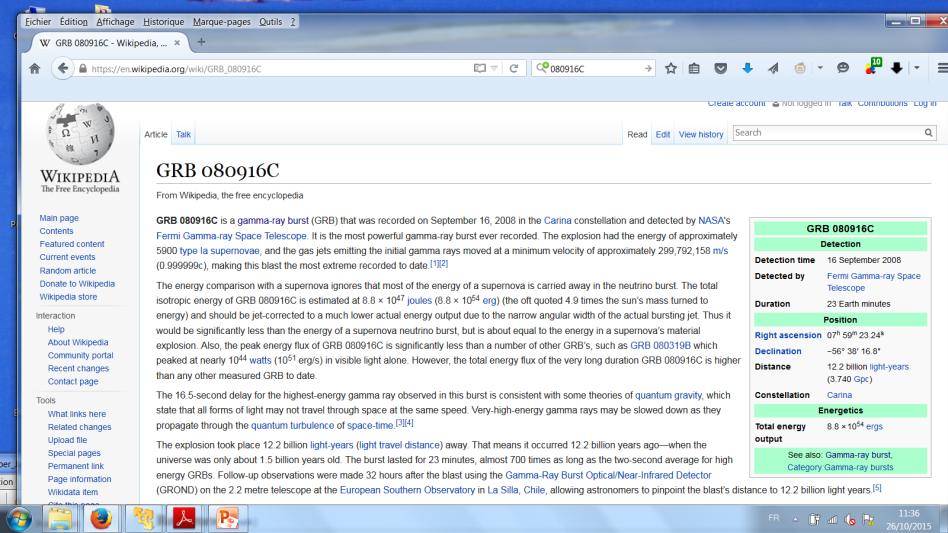 The gamma-ray burst 080916C
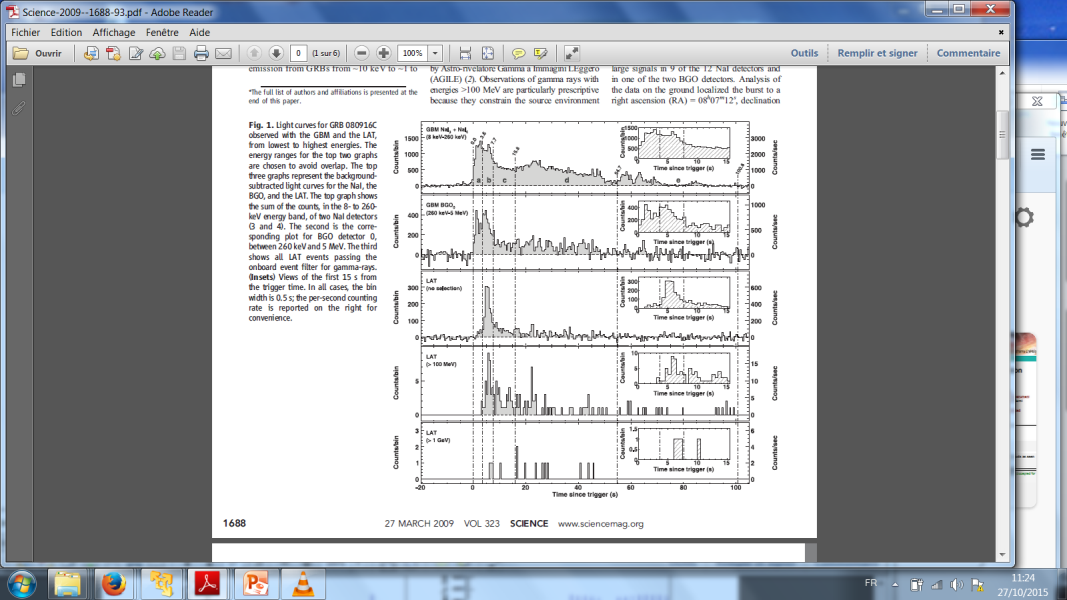 http://www.sciencemag.org/cgi/rapidpdf/323/5922/1688?ijkey=FM8C.rv8K96z2&keytype=ref&siteid=sci
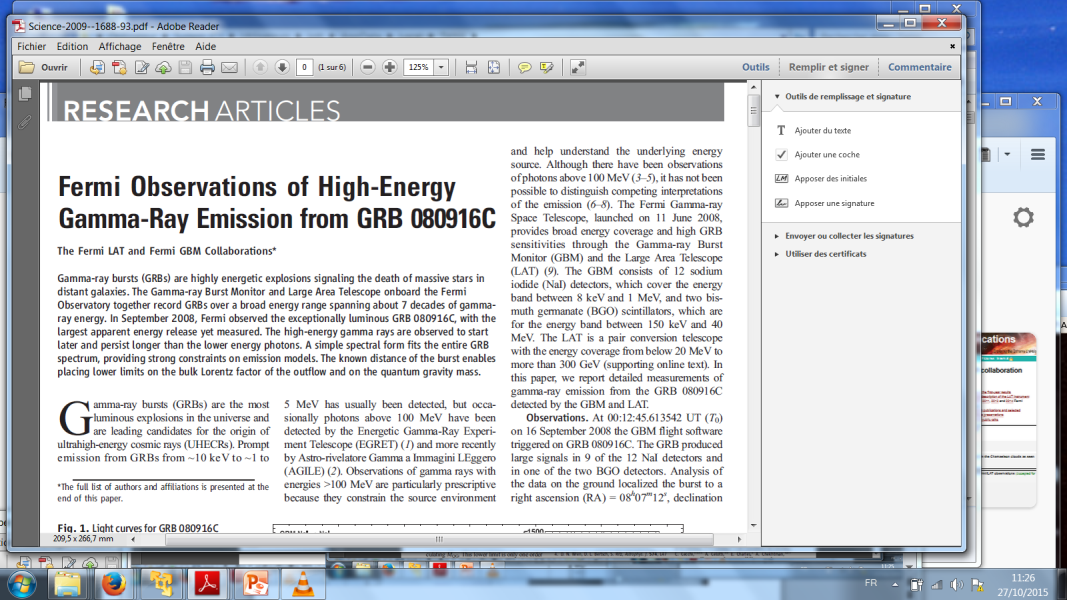 080916C map
create_map 15 ait 243216747 243216870 120 -56 20

GRB 080916C. redshift=4.35.  distance traveled by the light: 
12.2 billion years. Luminosity distance: dL = 1.25×1029 cm
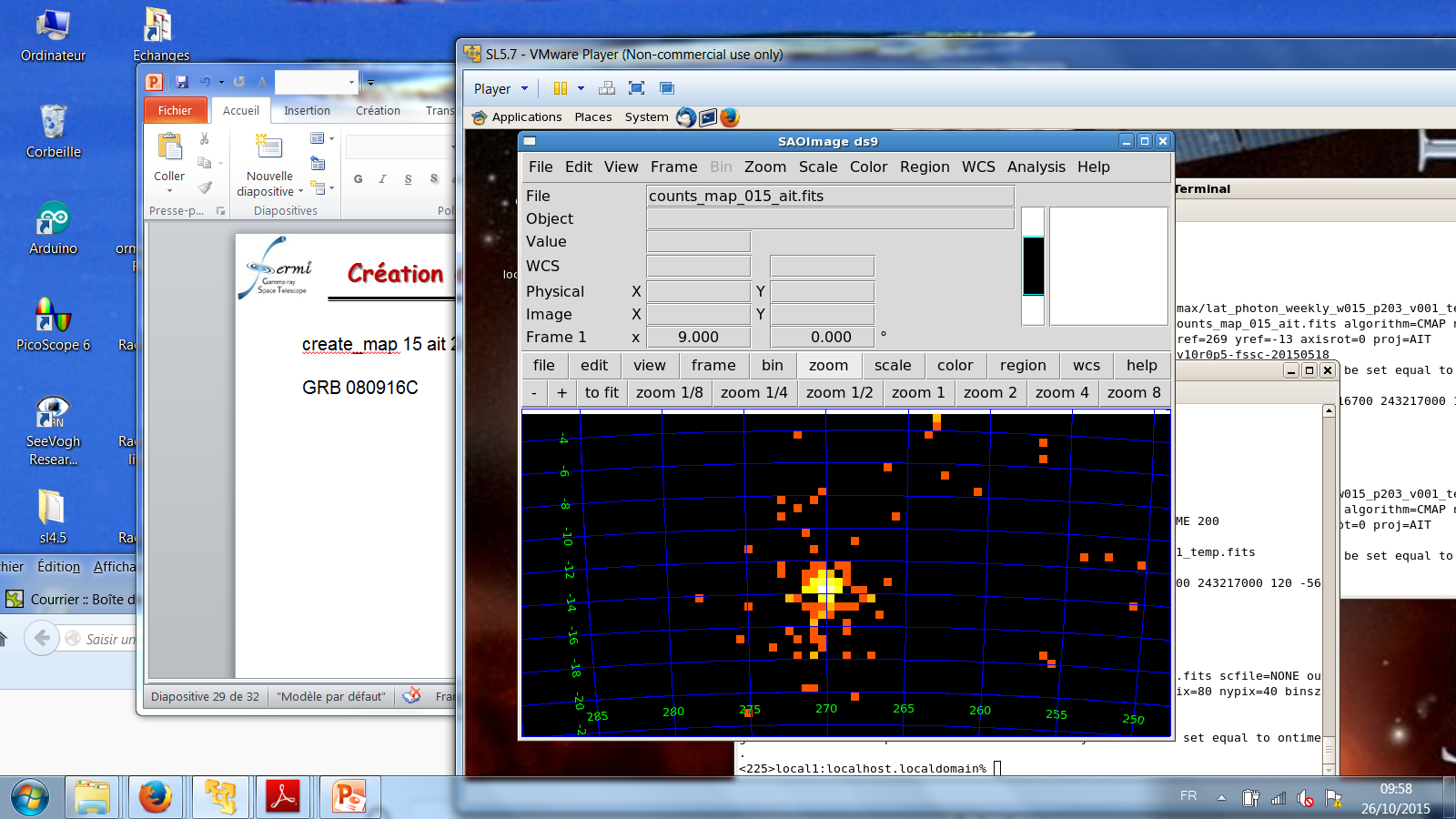 Creating an animation
Ex: python create_movie_scat.py
file_fits/lat_photon_weekly_w015_p203_v001_temp.fits  20
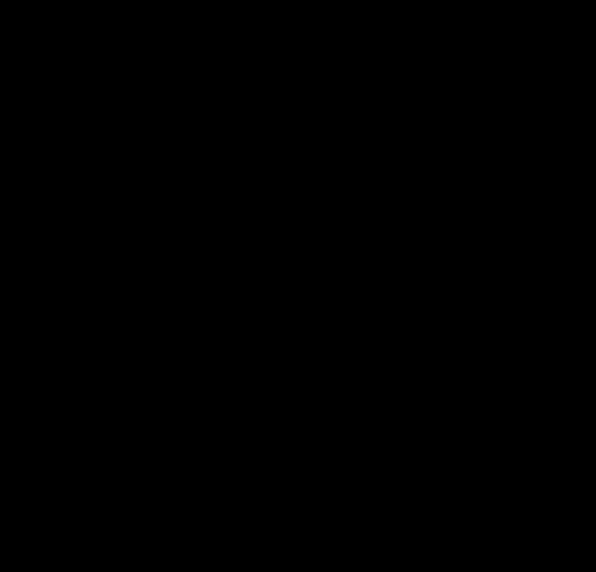 080916C lightcurve
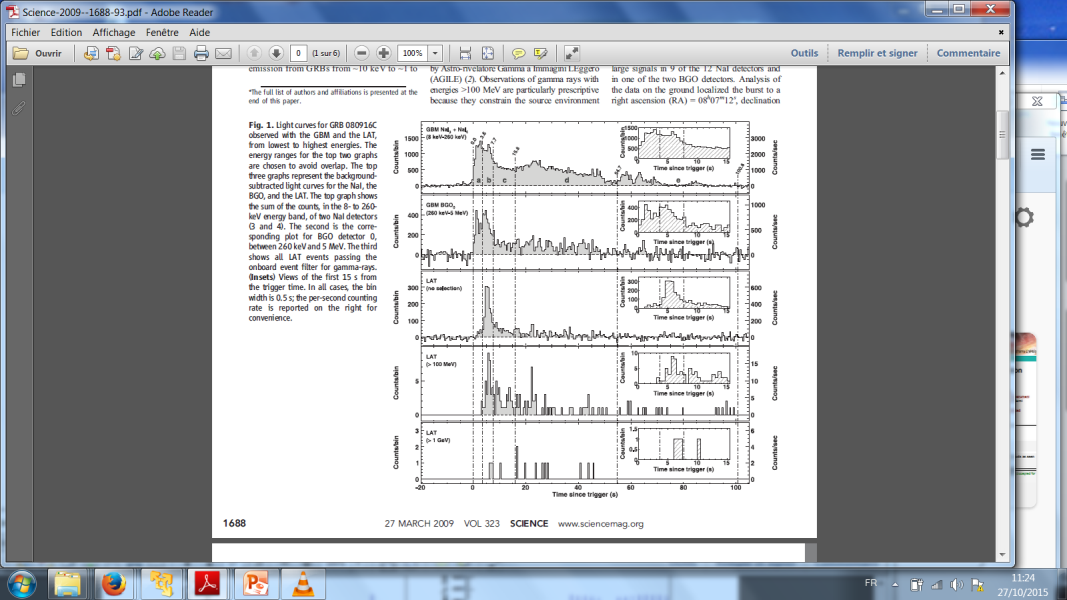 080916C lightcurve
hist fits_file/lat_photon_weekly_w015_p302_v001_temp.fits TIME 246
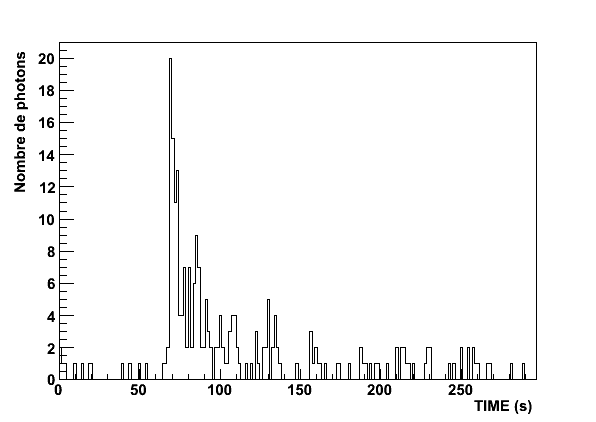 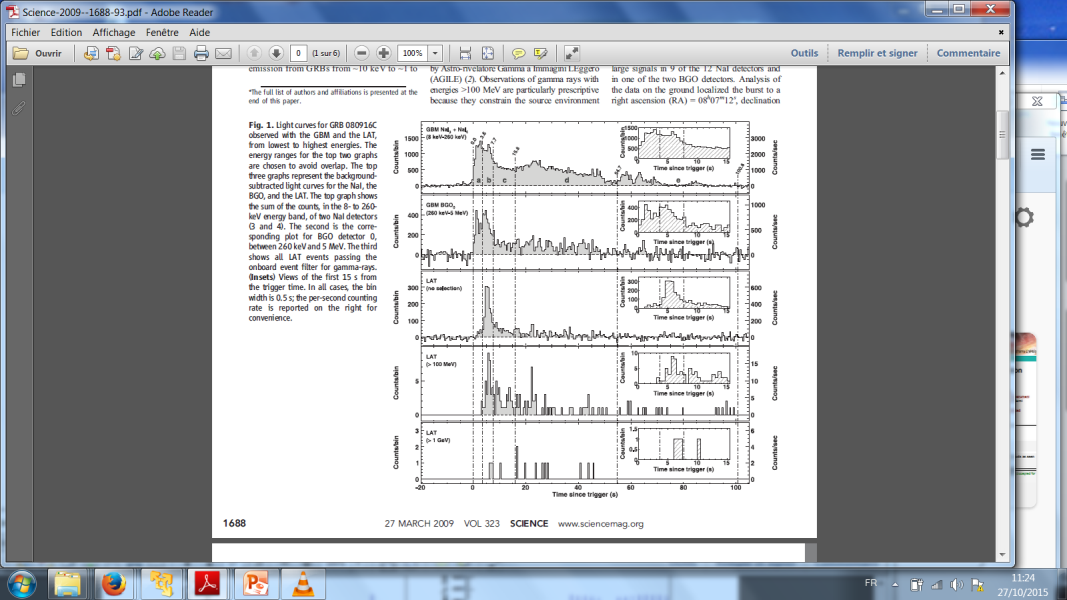 080916C fluence
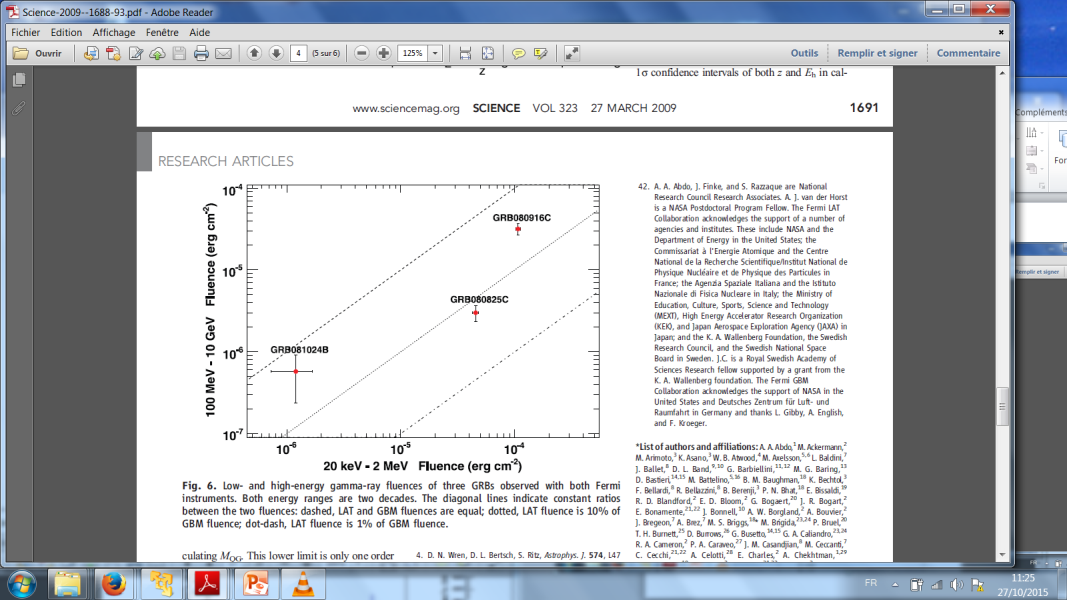 1 erg = 10-7 J
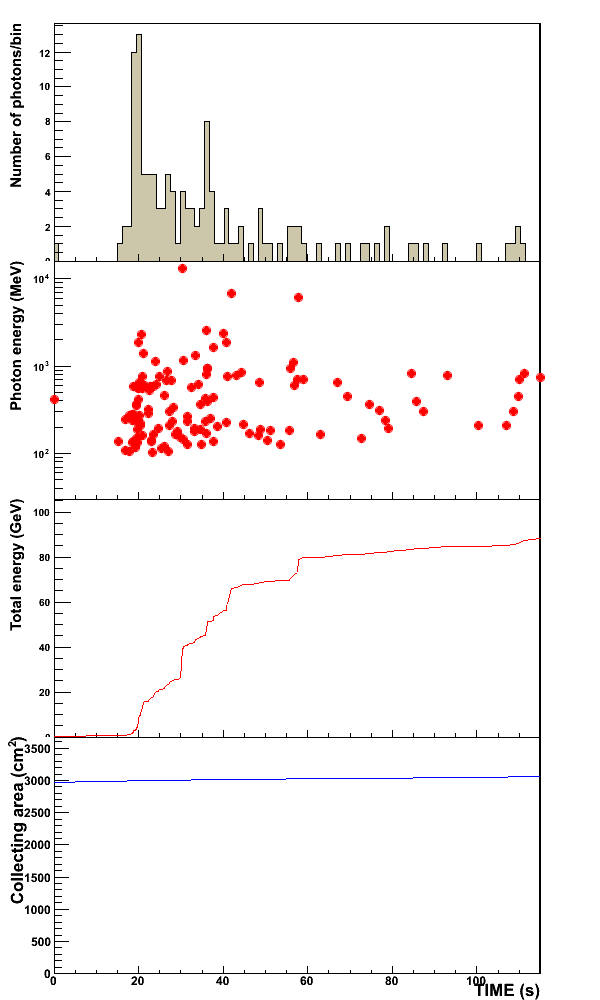 080916C fluence (2)
The end 

        Congratulations
for completing this class!
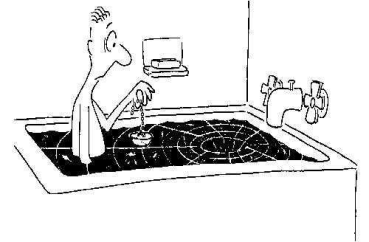 How does a black hole like really close?
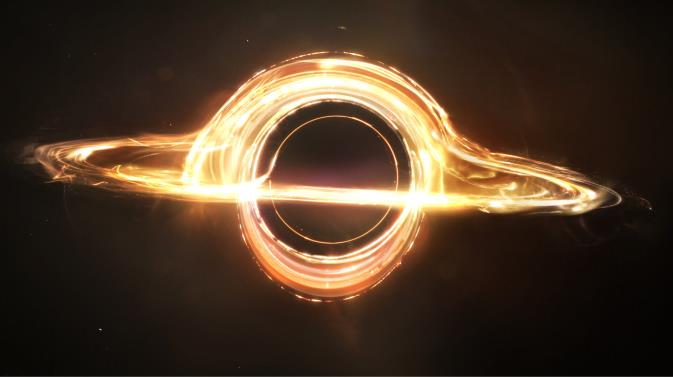 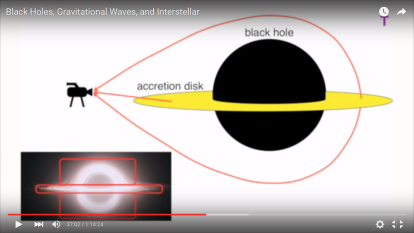 « Gargantua » in the movie « Interstellar »
Special Relativity (1905)
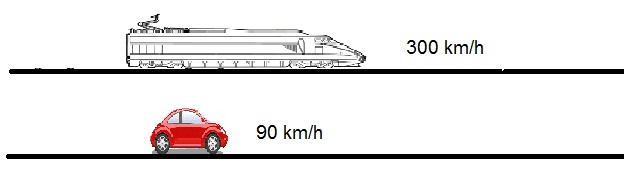 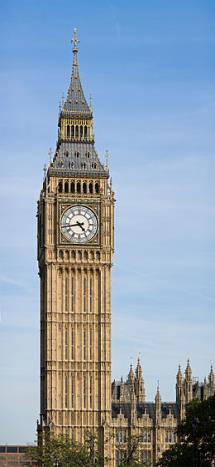 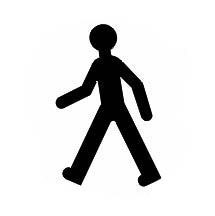 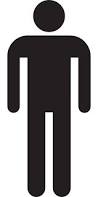 Abandon des notions de temps et d’espace absolus.
« Dilatation du temps, contraction des longueurs » 

 
     


La vitesse de la lumière ne peut être dépassée.  300000 km/s
Equivalence entre énergie et matière. E=mc2 
Toute théorie doit être « relativiste » sinon elle est incomplète. Ce n’est pas le cas de la loi de gravitation de Newton!
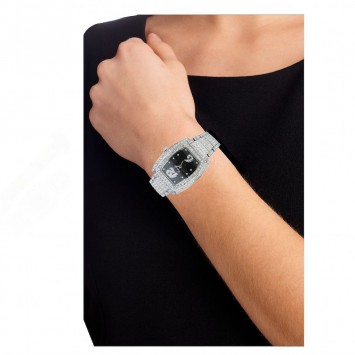 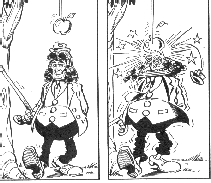 Gravitation de Newton
m 
    R
                      M
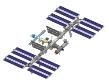 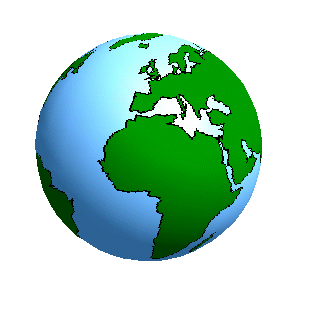 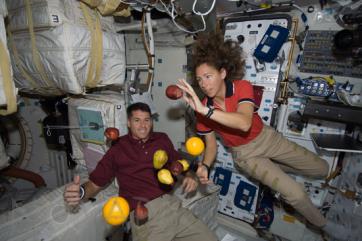 RISS=1.09 REarth
G=0.85 G
« weightlessness  » = free fall
Une vitesse latérale par rapport à la direction du centre de la Terre entraine une trajectoire évitant le centre.
The Equivalence Principe  (1)
Observation: Gravity produces the same effect as a continuous accelearation..
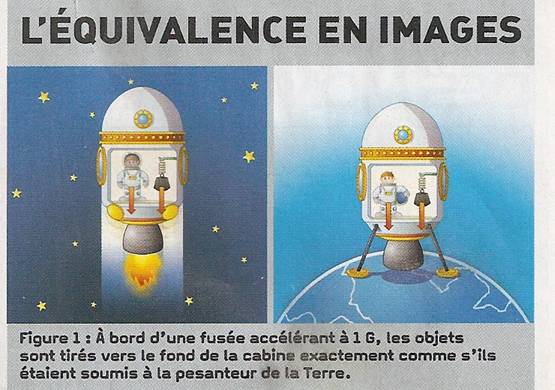 Crédit: Sciences et Vie Junior
The equivalence principle: No physical measure allows one to tell whether one is subject to gravity or to a continuous acceleration.
The Equivalence principle (2)
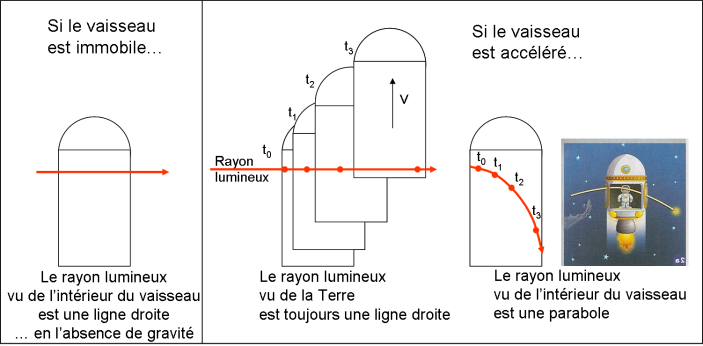 Crédit: Sciences et Vie Junior
Conséquence:  Si une accélération conduit à une courbure apparente du rayon lumineux, la gravité doit faire de même.  
                            
                            La gravité courbe l’espace-temps!